Moderní metody analýzy genomu
Mgr. Lenka Radová, Ph.D.
Brno, 6.5.2015
Brief workflow
RNA is isolated from cells, fragmented at random positions, and copied into complementary DNA (cDNA). 
Fragments meeting a certain size specification (e.g., 200–300 bases long) are retained for amplification using PCR. 
After amplification, the cDNA is sequenced using NGS; the resulting reads are aligned to a reference genome, and the number of sequencing reads mapped to each gene in the reference is tabulated. 
These gene counts, or digital gene expression (DGE) measures, can be transformed and used to test differential expression
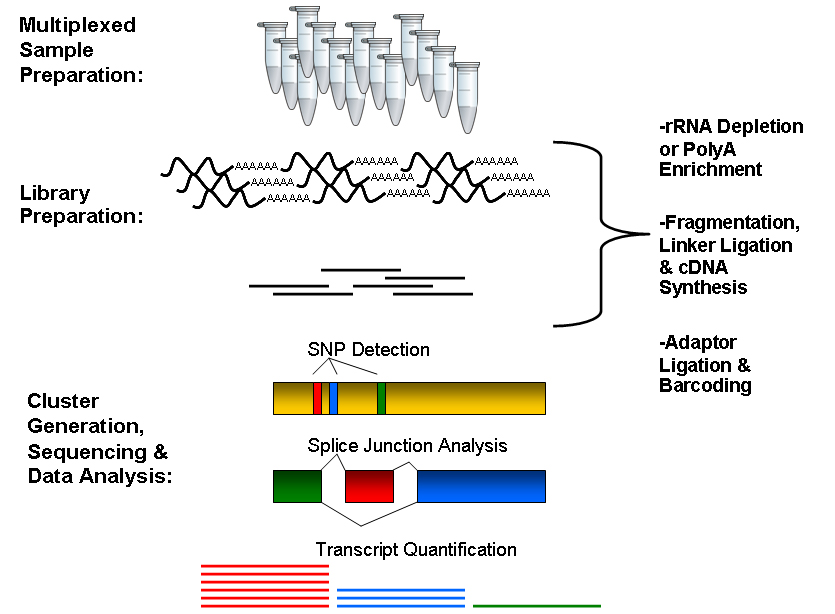 But…
many steps in experimental process may introduce errors and biases
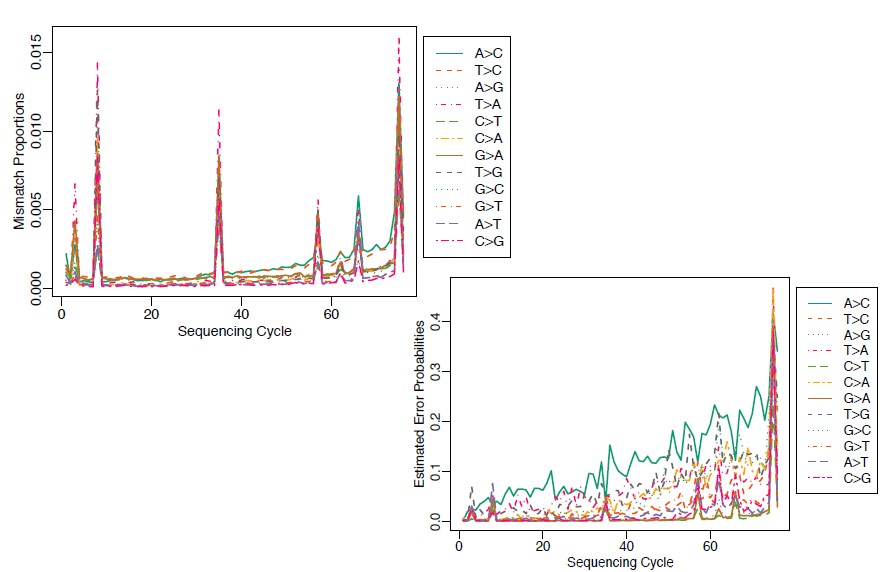 Scales of genome size
QC in Galaxy
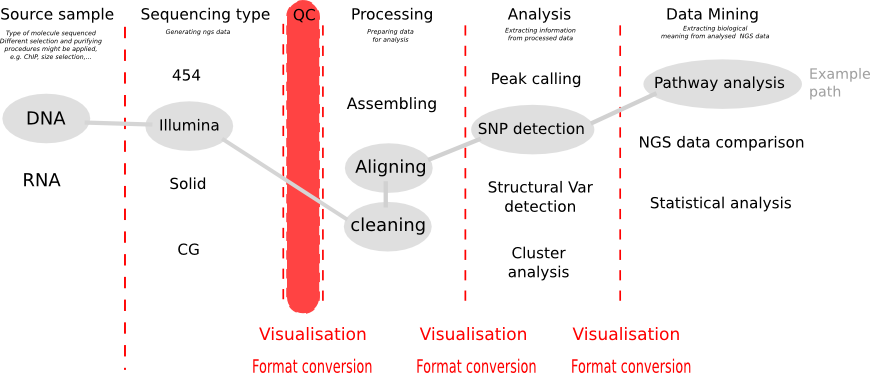 FASTQ format
The first line starts with '@', followed by the label
The third line starts with '+'. In some variants, the '+' line contains a second copy of the label
The fourth line contains the Q scores represented as ASCII characters
Q scores of FASTQ
Quality control tools for NGS data
fastQC in Galaxy
QC report in CLCbio
From microarrays to NGS data
As research transitions from microarrays to sequencing-based approaches, it is essential that we revisit many of the same concerns that the statistical community had at the beginning of the microarray era 
series of articles was published elucidating the need for proper experimental design
Basic biological problems
Identification of mutations 
    - somatic
    - germinal




Expression analyses - genes, miRNAs, etc.
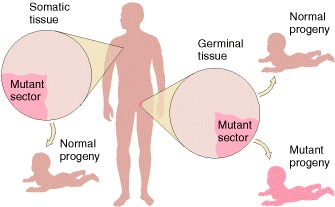 An Introduction to Genetic Analysis. 7th edition. Griffiths AJF, Miller JH, Suzuki DT, et al. New York: W. H. Freeman; 2000
Mutation identification
Whole exome or whole genome data,             ultra-deep sequencing

Output: VCF-format
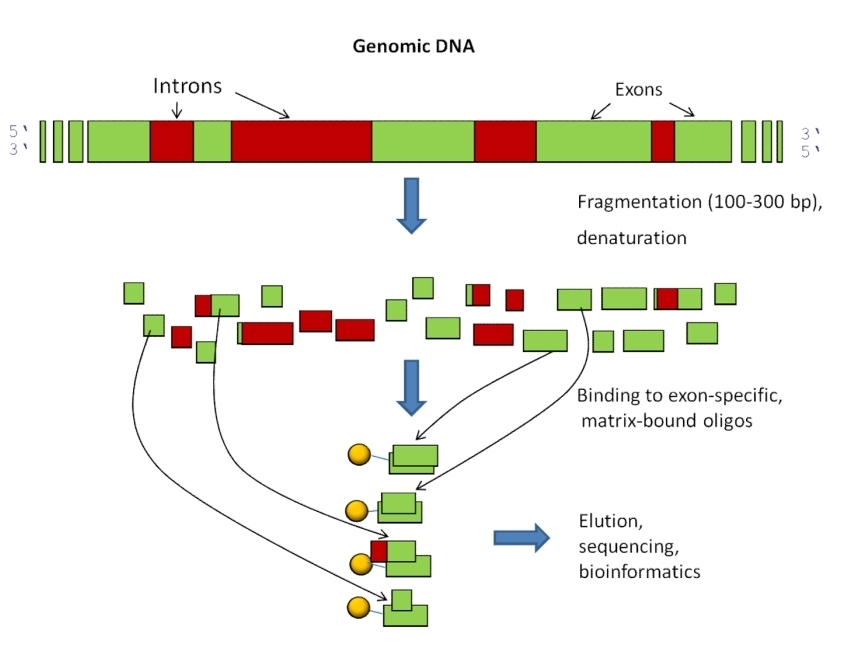 Mutation identification
Aim: identification of point mutations

Application: diagnostic of diseases 
     - inherited (germinal, de-novo mutations)
           e.g. familiar hypercholesterolemia, hemophylia, cystic fibrosis… 
     
    - gained (somatic mutations)                                                               
            e.g. cancer, leukemia, …
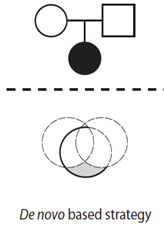 Germinal mutations
Comparison with reference genome
Expected allele frequency: 30-100%
Softwares: GATK, VarScan, … 
Usage: e.g. prenatal diagnostic
Somatic mutations
Comparison tumor-normal (matched, unmatched)
Expected allele frequency: 
                 >0,2%


Softwares: MuTect, FreeBayes, deepSNV, … 
Usage: translational research, cancer diagnostic, personalized medicine,…
Expression analyses – RNA-seq
characterization of gene expression in cells via measurement of mRNA levels





Output: expression level table
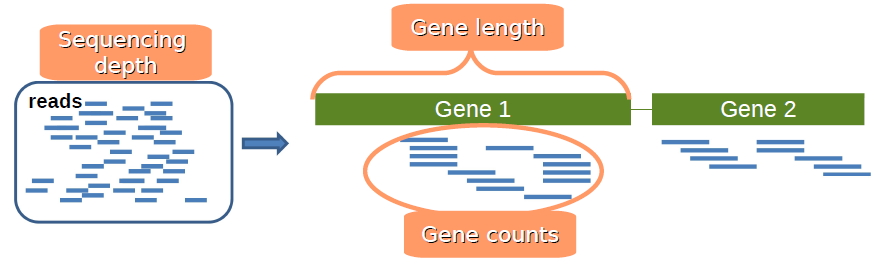 RNA-seq
Aim: identification of genes differentially expressed in tissues with different conditions (tumor vs normal, treated vs untreated, different stages of illness, …)

Application: translational research, diagnostic of diseases
Expression level in RNA-seq
= The number of reads (counts) mapping to the biological feature of interest (gene, transcript, exon, etc.) is considered to be linearly related to the abundance of the target feature
What is differential expression?
A gene is declared differentially expressed if an observed difference or change in read counts between two experimental conditions is statistically significant, i.e. whether it is greater than what would be expected just due to natural random variation.
Statistical tools are needed to make such a decision by studying counts probability distributions.
Definitions
Sequencing depth: Total number of reads mapped to the genome. Library size.
Gene length: Number of bases.
Gene counts: Number of reads mapping to that gene (expression measurement)
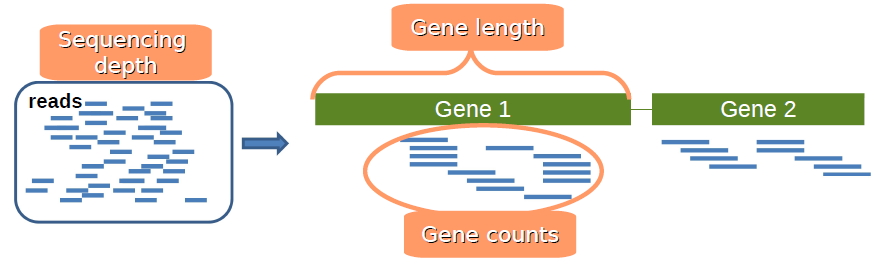 Experimental design
Pairwise comparisons: Only two experimental conditions or groups are compared.
Multiple comparisons: More than 2 conditions or groups.
Replicates
Biological replicates. To draw general conclusions: from samples to population.
Technical replicates. Conclusions are only valid for compared samples.
RNA-seq biases
Influence of sequencing depth: The higher sequencing depth, the higher counts.
Dependence on gene length: Counts are proportional to the transcript length times the mRNA expression level.
Differences on the counts distribution among samples.
Options
1. Normalization: Counts should be previously corrected in order to minimize these biases.

2. Statistical model should take them into account.
Normalization methods
RPKM (Mortazavi et al., 2008) = Reads per kilo base per million: Counts are divided by the transcript length (kb) times the total number of millions of mapped reads



Upper-quartile (Bullard et al., 2010): Counts are divided by upper-quartile of counts for transcripts with at least one read.

TMM (Robinson and Oshlack, 2010): Trimmed Mean of M values.

Quantiles, as in microarray normalization (Irizarry et al., 2003).

FPKM (Trapnell et al., 2010): Instead of counts, Cufflinks software generates FPKM values (Fragments Per Kilobase of exon per Million fragments mapped) to estimate gene expression, which are analogous to RPKM.
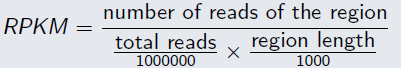 Differential expression
Parametric assumptions: Are they fulfilled?
Need of replicates.
Problems to detect differential expression in genes with low counts.
Goal
Based on a count table, we want to detect differentially expressed genes between conditions of interest.
We will assign to each gene a p-value (0-1), which shows us 'how surprised we should be' to see this difference, when we assume there is no difference.
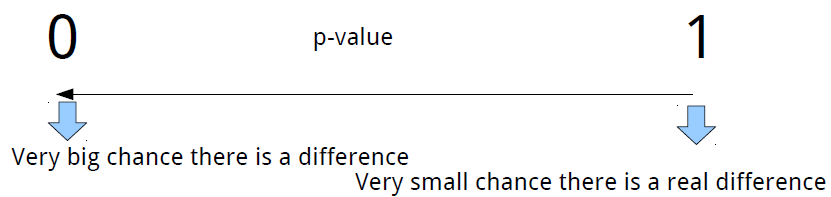 Goal
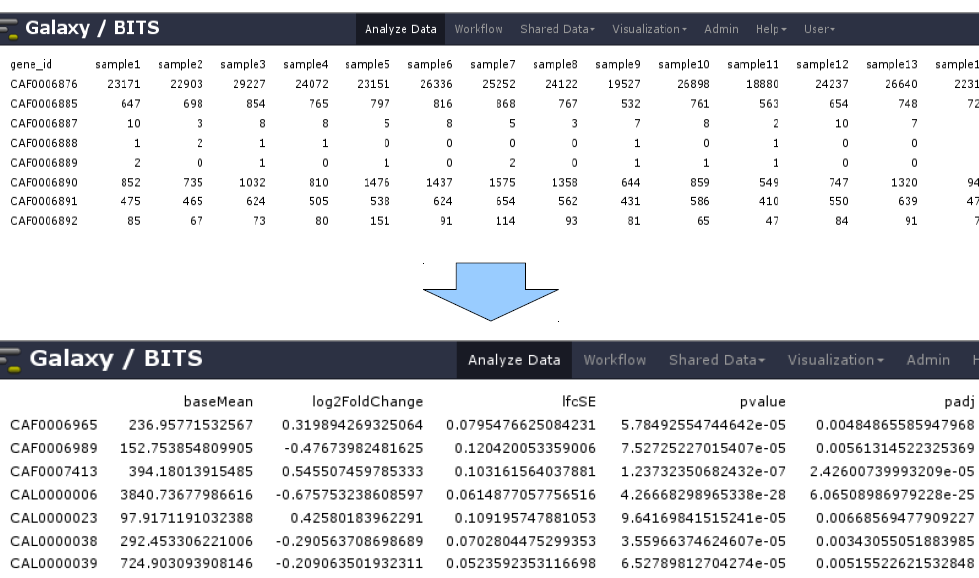 Algorithms under active development
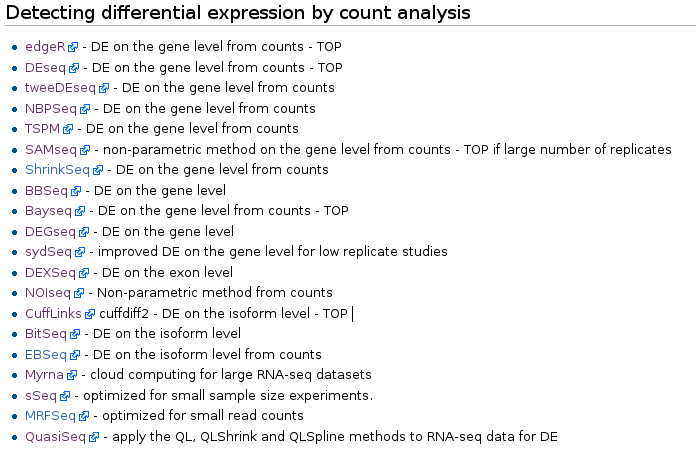 http://wiki.bits.vib.be/index.php/RNAseq_toolbox#Detecting_differential_expression_by_count_analysis
Intuition - gene
}
Variability A

Variability B
Compare and conclude given a Mean level: similar or not?
Intuition
Difference is quantified and used for 
p-value computation
Dispersion estimation
For every gene, a NB is fitted based on the counts. The most important factor in that model to be estimated is the dispersion.

DESeq2 estimates dispersion by 3 steps:
     1. Estimates dispersion parameter for each gene    
     2. Plots and fits a curve
     3. Adjusts the dispersion parameter towards the 
         curve ('shrinking')
Dispersion estimation
Black dots = estimates from the data
Red line = curve fitted
Blue dots = final assigned dispersion parameter for that gene

Model is fitted
Test runs between 2 conditions
for each gene 2 NB models (one for each condition) are made, and a Wald test decides whether the difference is significant (red in plot).
Test runs between 2 conditions
for each gene 2 NB models (one for each condition) are made, and a Wald test decides whether the difference is significant (red in plot).
i.e. we are going to perform thousands of tests…
(if we set set a cut-off on the p-value of 0,05 and we have performed 20000 tests, 1000 genes will appear significant by chance)
Check the distribution of p-values
If the histogram of the p-values does not match a profile as shown here, the test is not reliable. Perhaps the NB fitting step did not succeed, or confounding variables are present.
Improve test results
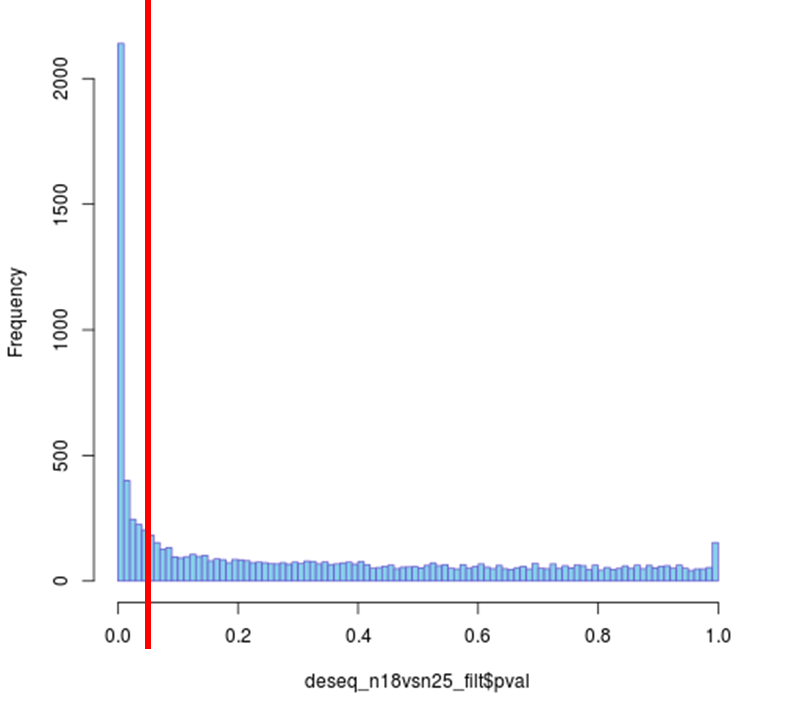 Correctly identified 
as DE
False positive 
fraction
0.05
Cut-off
Improve test results
Avoid testing = apply a filter before testing, an independent filtering

Apply multiple testing correction
Multiple testing corrections
Bonferroni or Benjamini-Hochberg correction, to control false discovery rate (FDR).


FDR is the fraction of false positives in the genes that are classified as DE.














If we set a threshold α of 0,05, 20% of the DE genes will be false positives.
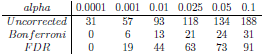 Why to apply multiple testing correction?
Consider a case where you have 20 hypotheses to test, and a significance level of 0.05. 

??? What's the probability of observing at least one significant result just due to chance???

P(at least one significant result) = 1 - P(no signif. results)
= 1 - (1 – 0.05)20 ≈ 0.64

So, with 20 tests being considered, we have a 64% chance of observing at least one significant result, even if all of the tests are actually not significant.
Including different factors
Treatment G
Treatment AG
WT
Mutant (UPC)
Day 2
Day 1
Day 2
Day 1
Additional metadata (batch factor)
Including different factors
Treatment G
Treatment AG
WT
Mutant (UPC)
Day 2
Day 1
Day 2
Day 1
Additional metadata (batch factor)
Which genes are DE between UPC and WT? 
Which genes are DE between G and AG? 
Which genes are DE in WT between G and AG?
Statistical model
Gene = strain + treatment + day

 export results for unique comparisons
Goal
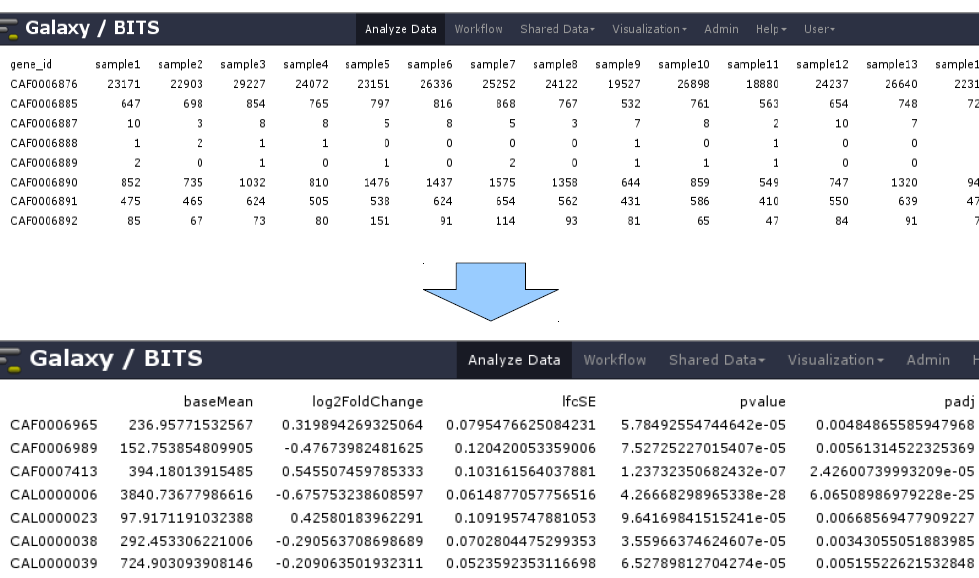 Visualization of results - heatmap
Differentially expressed miRNAs with adjusted p<0,01
samples